Základy regionální geografie
Cvičení 3


Pavlína Lesová, Brno 2014
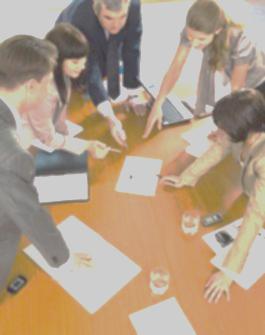 Regionalizace
Rozdělte se do čtveřic a vyberte si jednu z následujících map, odpovězte na tyto otázky:
na základě čeho jsou vymezeny regiony ve vaší mapě?
pokud to smysl mapy umožňuje, podle jakých jiných vymezovacích kritérií by se daly vymezit regiony?
jaké jsou praktické důsledky takové regionalizace?
co je to regionalizace?
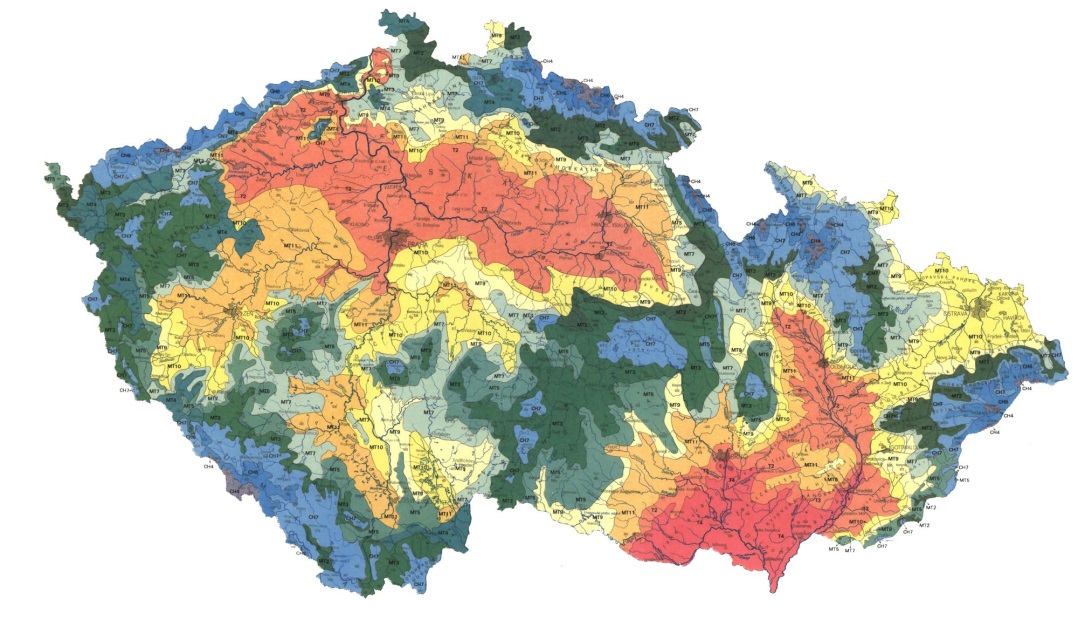 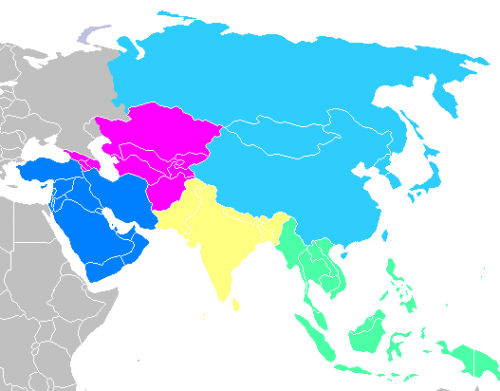 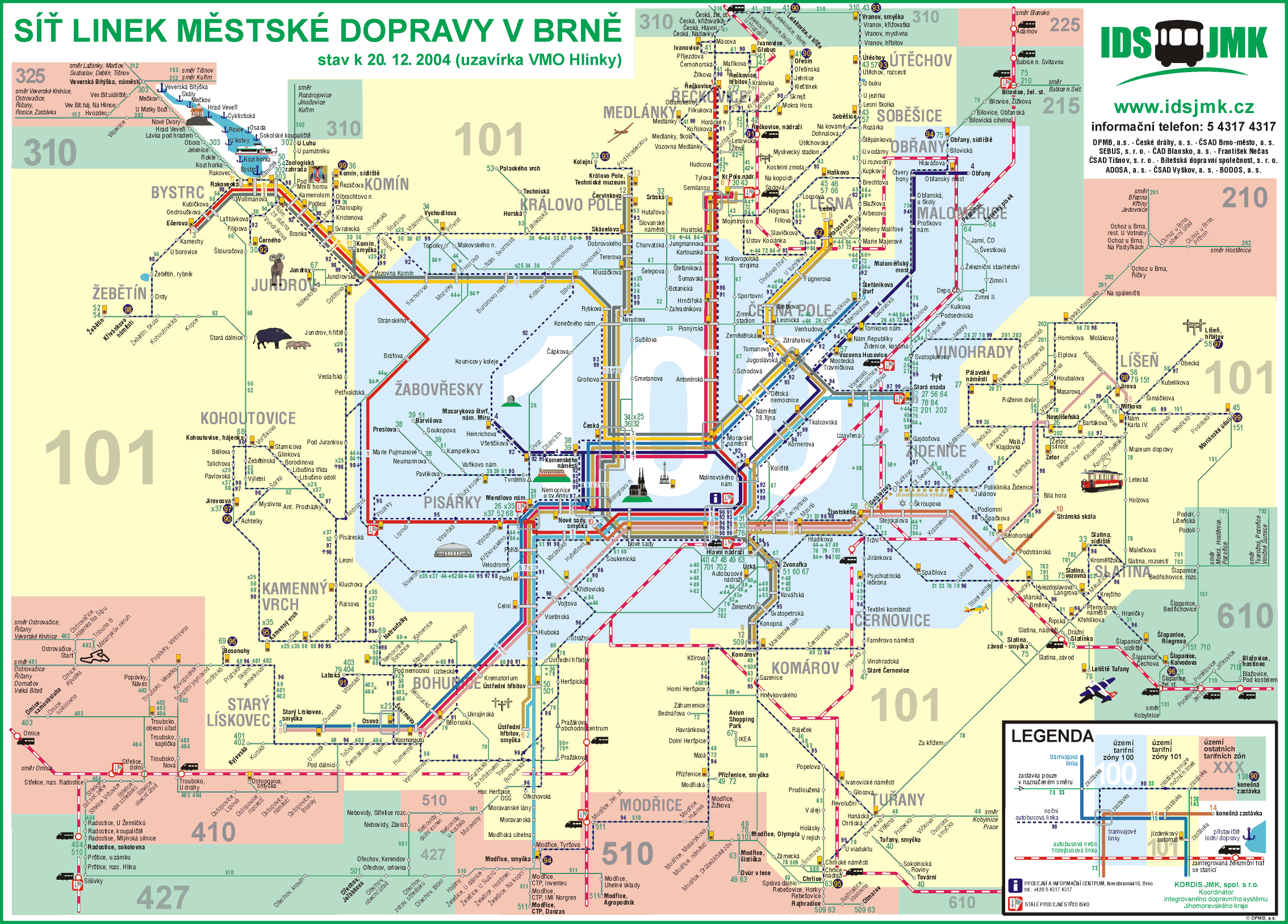 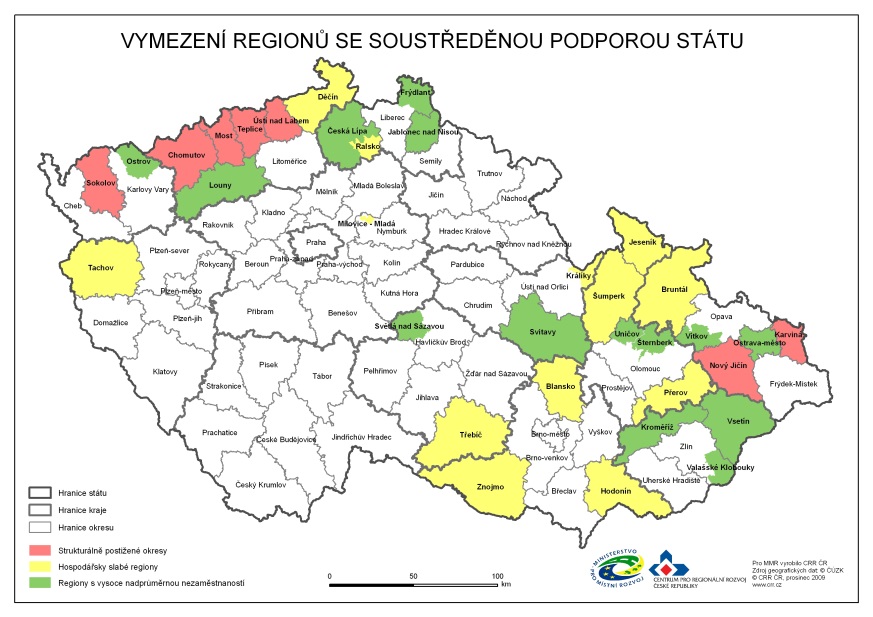 Rozdělení skupin a okresů pro cv. 3:
Cvičení 3: Poloha a hranice
Pro zadaný region (okres) zpracujte stručný referát, obsahující následující témata: 
poloha v rámci ČR, Evropy
poloha území ve vztahu k (základním) geomorfologickým celkům a vodním tokům
poloha vzhledem k územně – správnímu členění (kraj, NUTS, ORP...)
hranice a jejich průběh: vzhledem ke geomorfologickým celkům, antropogenním formám – cesty, železnice atd., sousedící okresy
rozloha území, počet obyvatel, hustota zalidnění
tvar území okresu
nejvyšší a nejnižší bod území a jejich nadmořská výška 
administrativní členění okresu – seznam (a počet) obcí okresu, SO ORP
poloha okresního města v rámci okresu 
poloha okresního města v rámci ČR – přibližná vzdálenost od Prahy 
další – podle vlastního uvážení a zájmu

K referátu připojte i tyto obrázky – mapy (můžete vytvořit vlastní nebo použít výřezy z internetu, nezapomeňte ale uvést zdroj):
celá ČR – s vyznačením polohy okresu
okres (větší měřítko) - se zřetelně vyznačenými hranicemi okresu a okresním městem
Cvičení 3:
odevzdat do odevzdávárny do 12.3.2014 (včetně) – stačí jeden z dvojice

prezentace na příští týden (13.3.2014)
prezentující: Bušíková, Hlisnikovský
Otázky?
Děkuji za pozornost